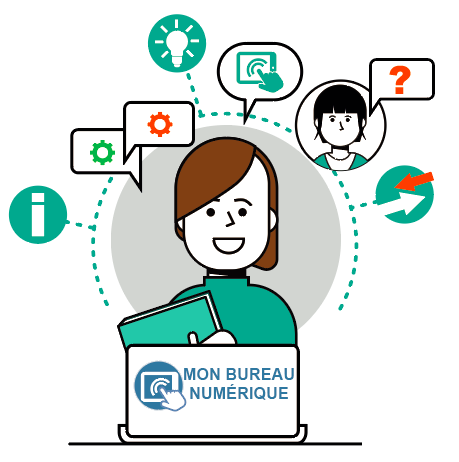 ENT "Mon Bureau Numérique"
Présentation aux Parents et Responsables
Délégation Académique au Numérique Éducatif
1
Sommaire
Vous donner des informations sur l'ENT MonBureauNumérique
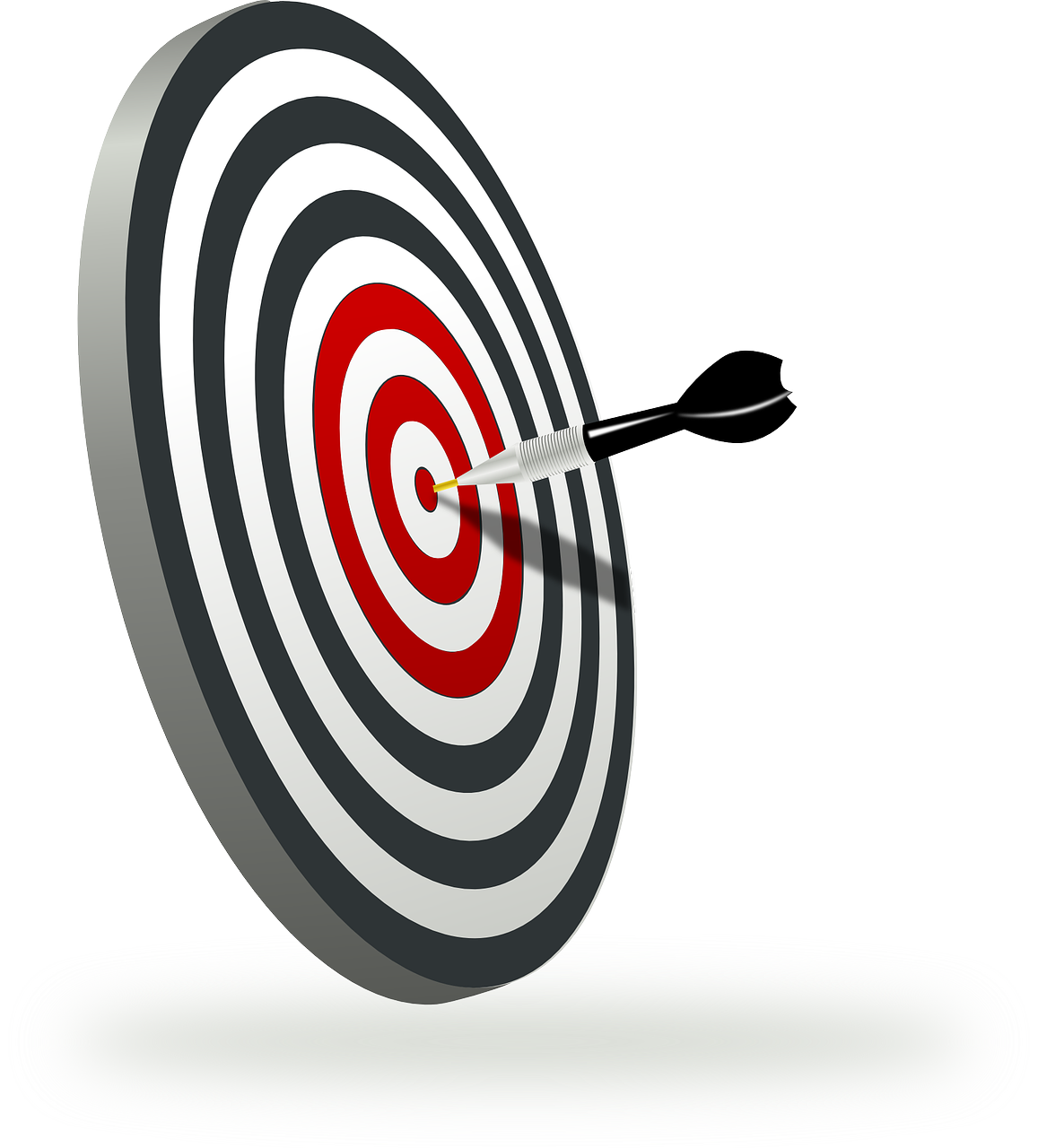 Vous permettre d'accompagner au mieux votre enfant
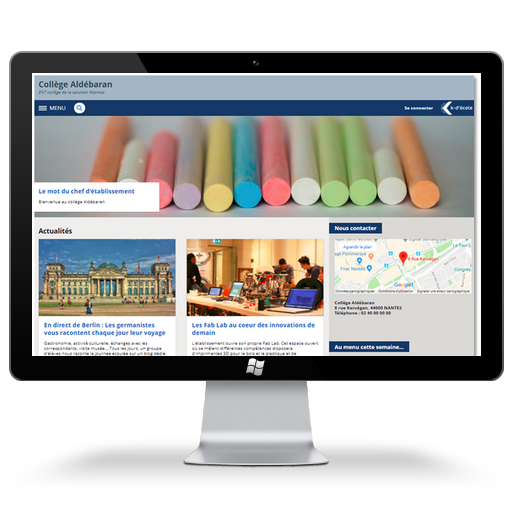 Délégation Académique au Numérique Éducatif
2
L’ENT, portail d’accès des usages numériques
SITES INTERNET
Pages publiques/privées Actualités
VIE SCOLAIRE
EvaluationsAbsences
Punitions et sanctions
Carnet de liaison
Stages
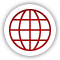 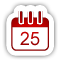 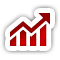 EMPLOI DU TEMPS
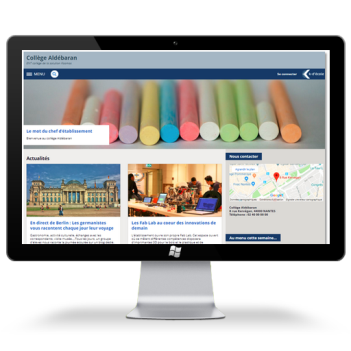 SERVICES PERSONNELS
Agenda
Stockage de fichiers
Bureautique en ligne
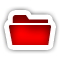 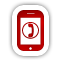 APPLI MOBILE
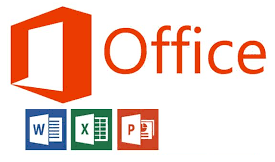 PEDAGOGIE
Cahier de textes
Travail à faire
Classeur pédagogique
Moodle
Ressources en ligne
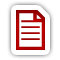 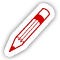 COMMUNICATION
MessagerieCommunication ciblée
Formulaires
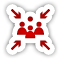 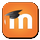 COLLABORATIF
Rubriques
Documents partagés
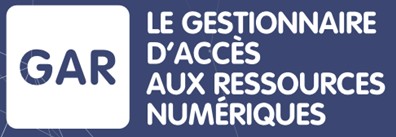 Accéder à l'ENT
Une adresse spécifique à chaque établissement
https://clg-***.monbureaunumerique.fr
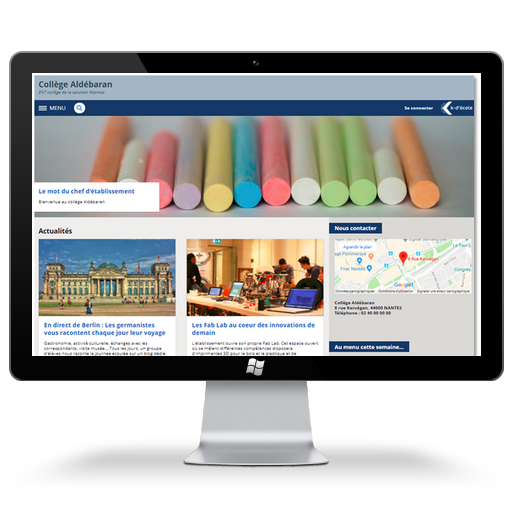 Vous pouvez aussi…
Utiliser un moteur de recherche
"Nom de l'établissement + Mon bureau numérique"
Accéder au portail global et faire une recherche
https://www.monbureaunumerique.fr
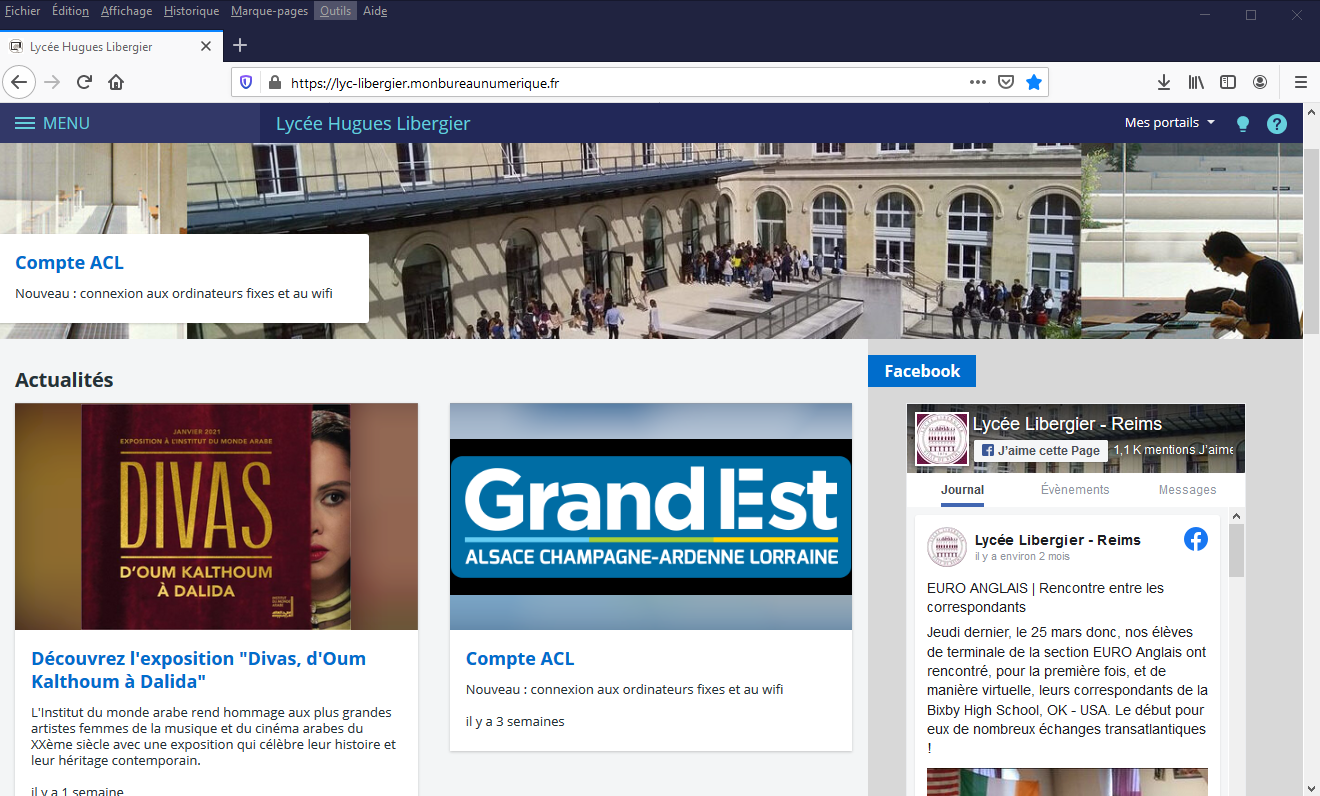 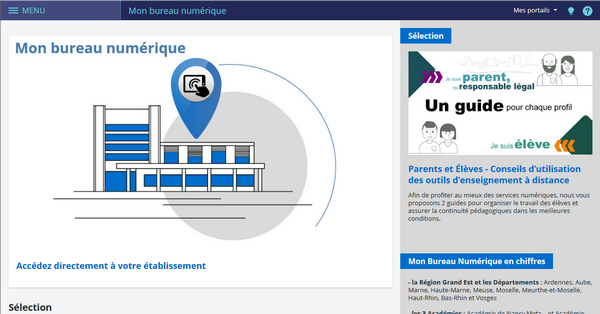 L'ENT propose une page "non connectée", avec des informations publiques sur la vie de l'établissement.
Délégation Académique au Numérique Éducatif
4
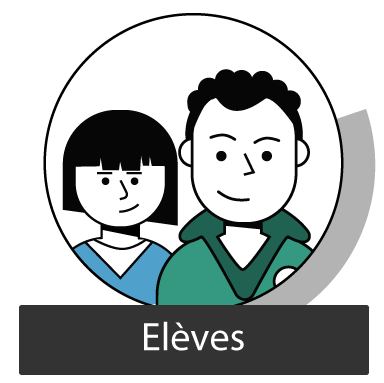 Se connecter à l'ENT
Profil Elève
L'établissement me distribue un document avec mes identifiantsSi j'avais déjà un compte l'an dernier, il reste valable.
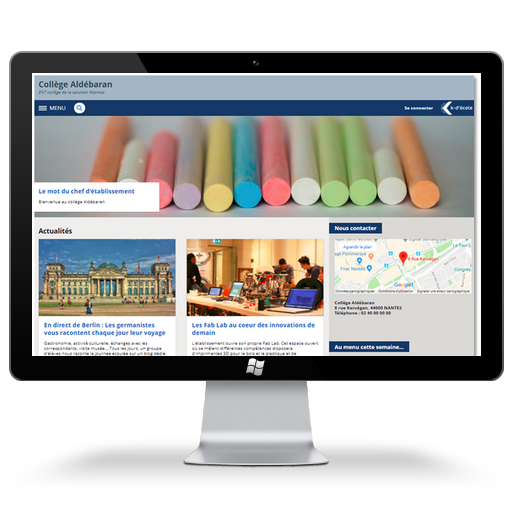 1
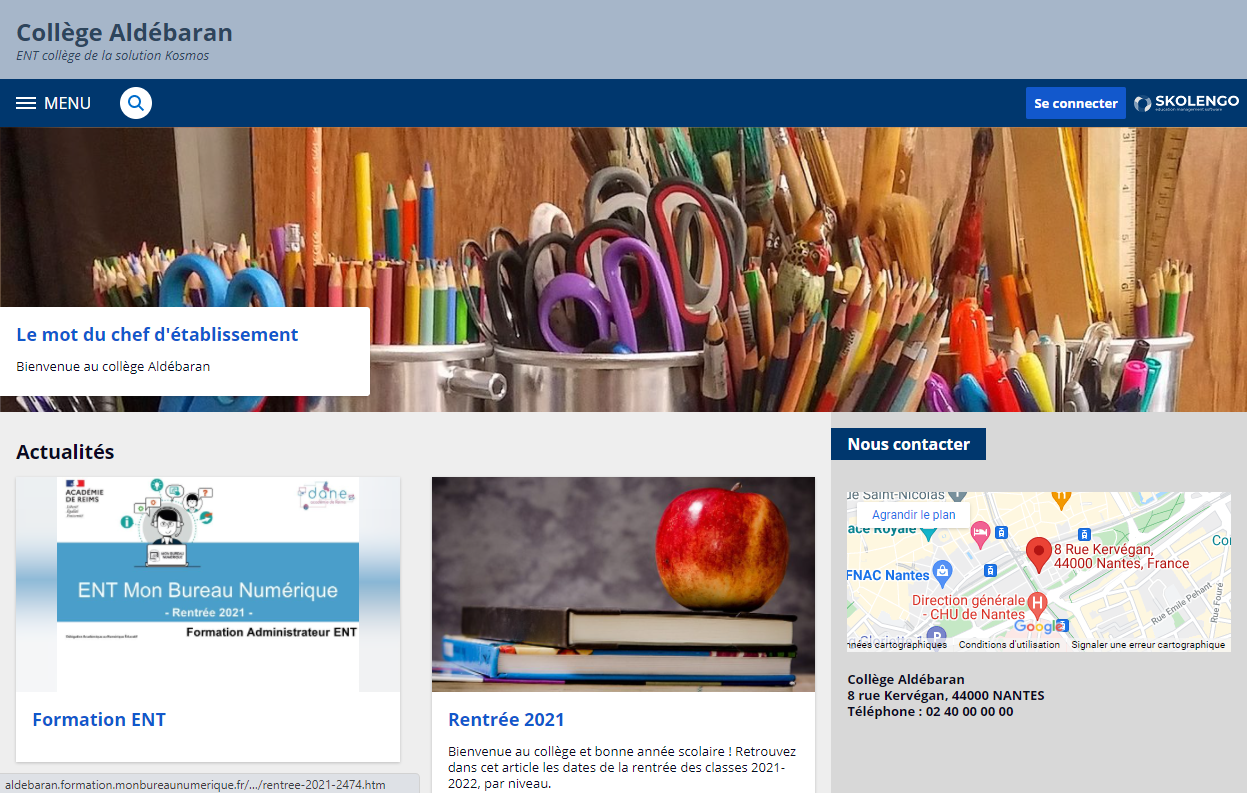 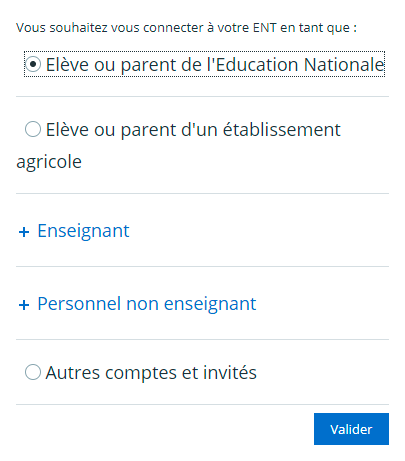 Je clique sur le bouton "Se connecter" de l'ENT.
2
J'utilise les identifiants Educonnect.
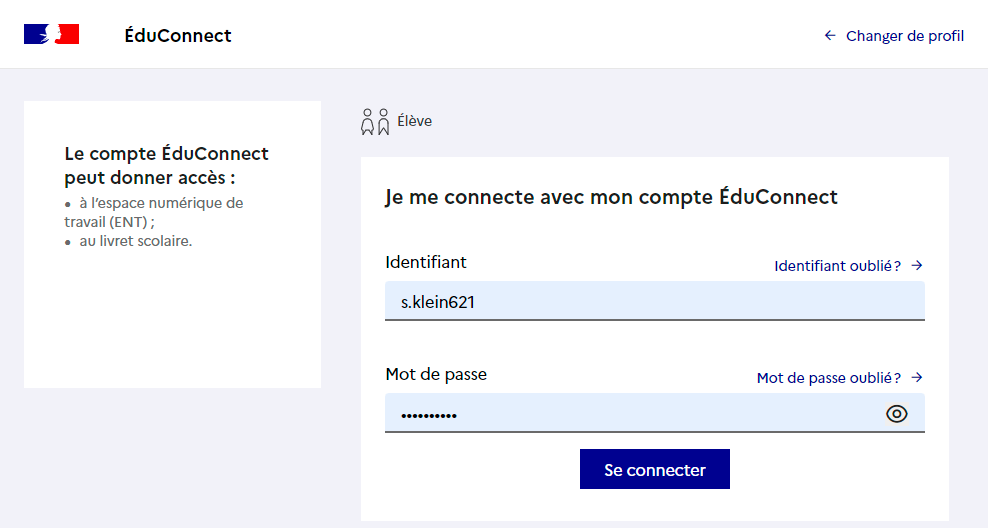 3
Je suis automatiquement ramené sur l'ENT.
4
Délégation Académique au Numérique Éducatif
5
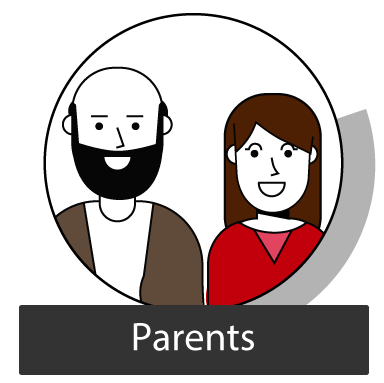 Se connecter à l'ENT
Profil Parents et responsables légaux
L'établissement va m'informer de l'accès à l'ENT : 

	Document  	Activation
	avec des comptes	en autonomie par SMS

Si j'avais déjà un compte Educonnect l'an dernier : il reste valable.
Si j'ai plusieurs enfants : un seul compte.
1
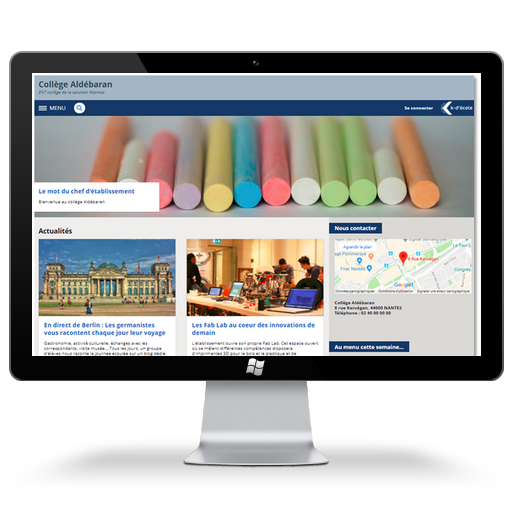 Je clique sur le bouton "Se connecter" de l'ENT.
2
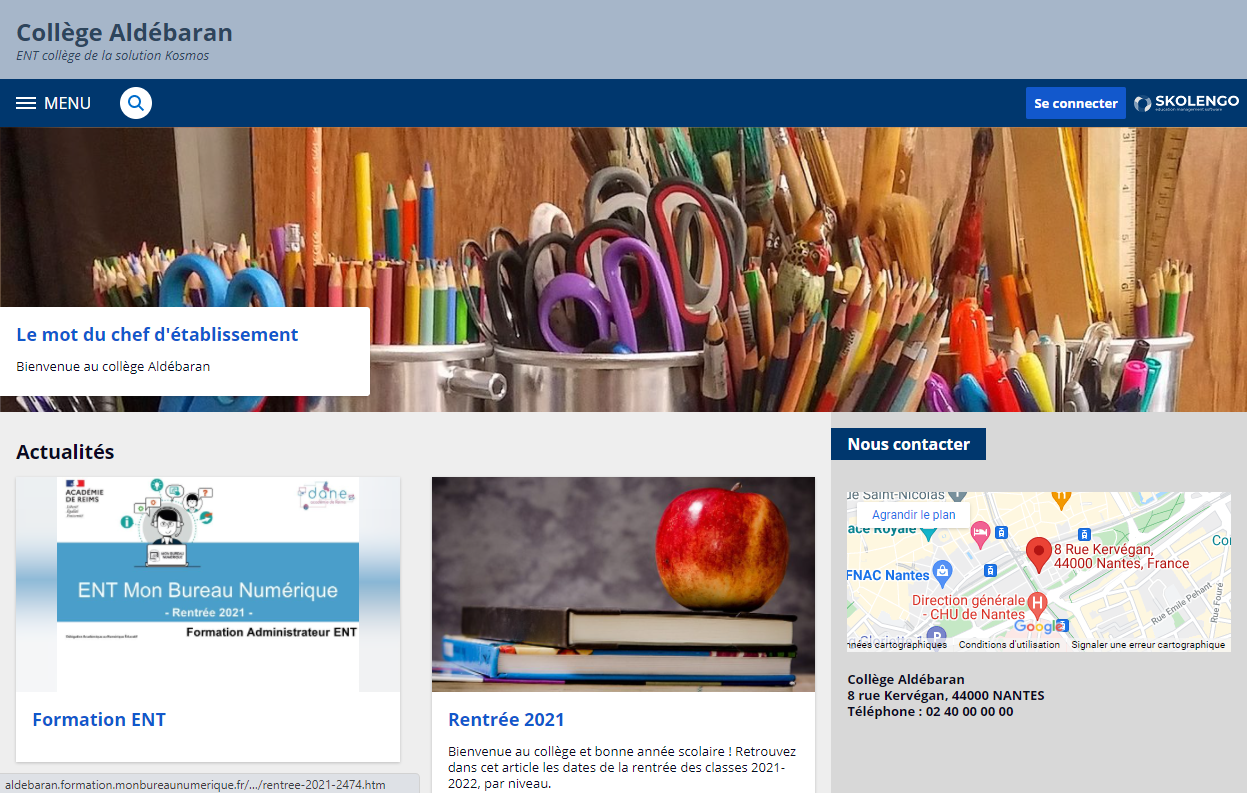 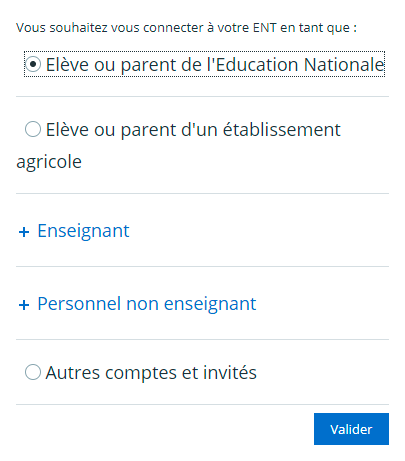 J'utilise les identifiants Educonnect ou je crée mon compte par activation SMS, avec le numéro de téléphone portable donné lors de l'inscription.
3
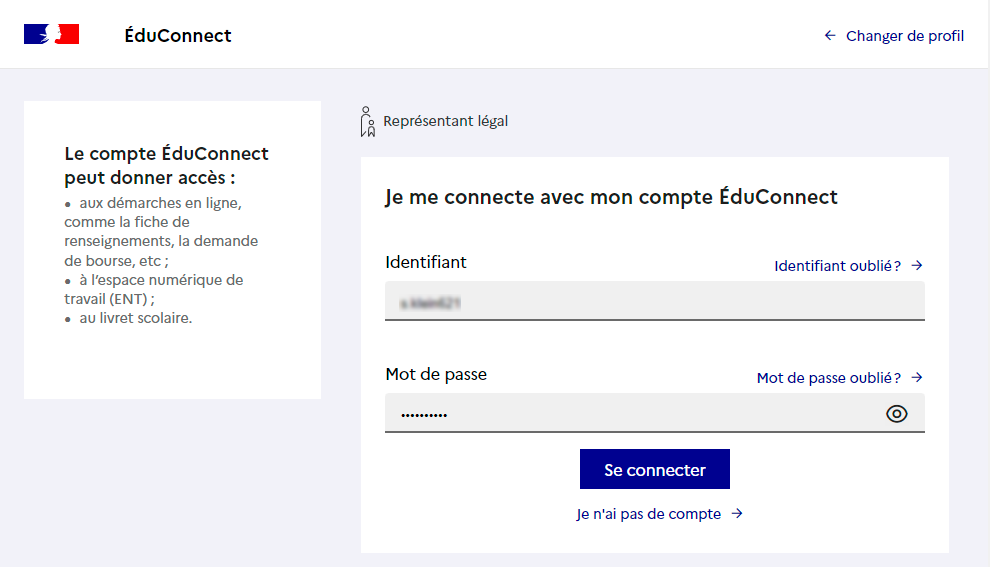 Je suis automatiquement ramené sur l'ENT.
4
6
Délégation Académique au Numérique Éducatif
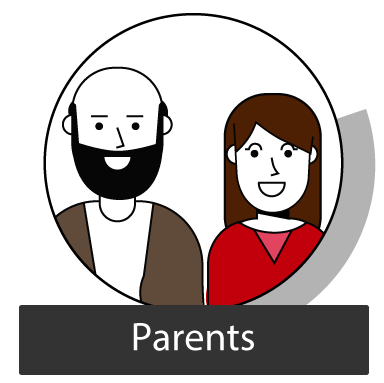 Responsable de plusieurs enfants ?
Profil Parents et responsables légaux
Mon compte unique regroupe tous mes enfants. 
Si ce n'est pas le cas :
dans l'ENT, menu E-SERVICES > Scolarité Services*










*ou à l'adresse teleservices.education.gouv.fr
Enfants dans 2 établissements différents
1
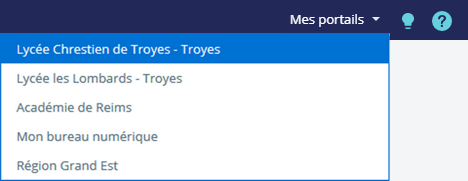 Utiliser le menu "Mes portails" pour changer d’établissement
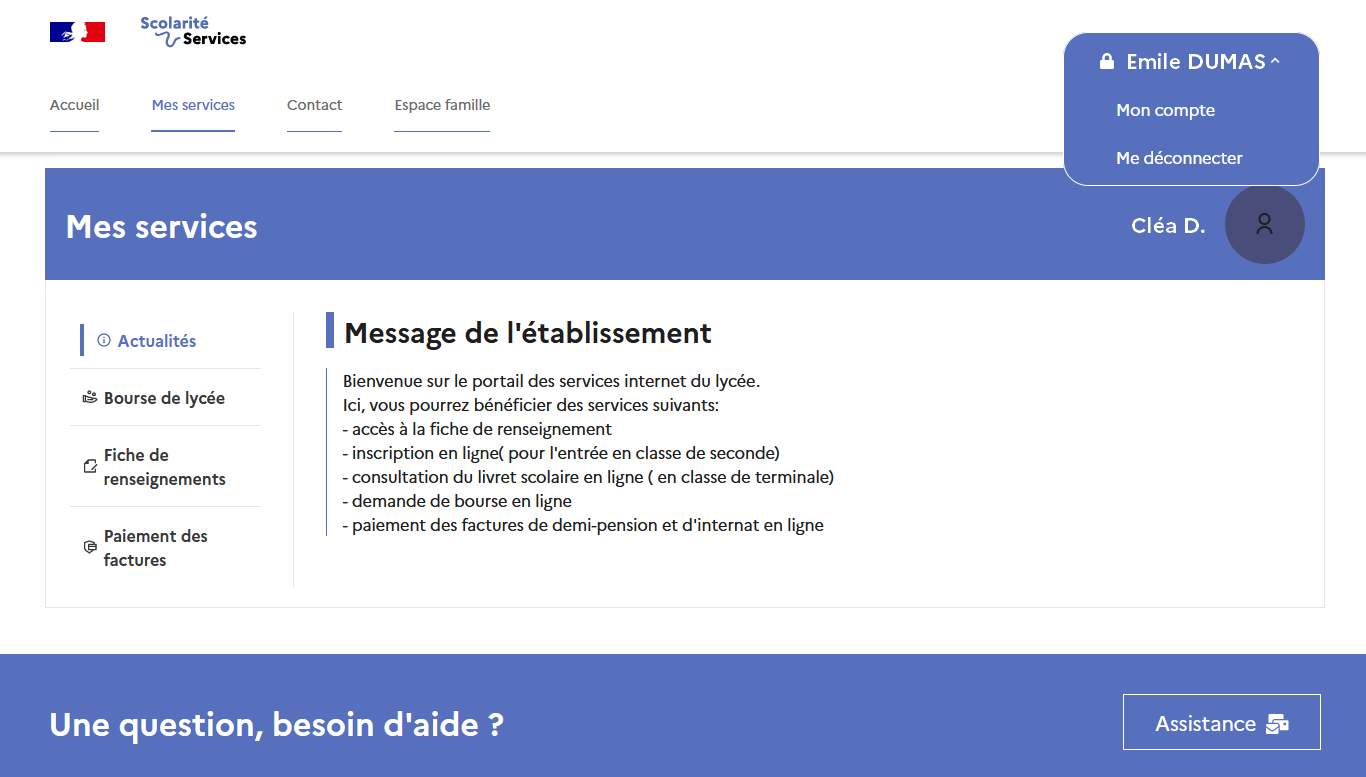 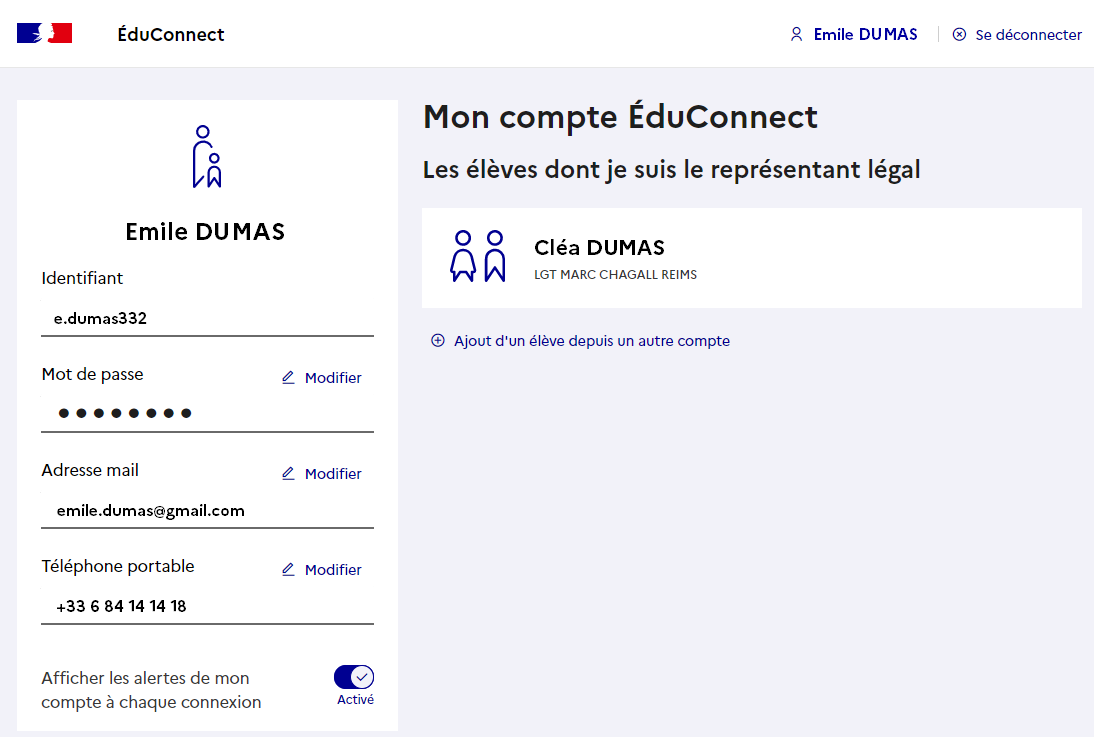 Enfants dans le même établissement
2
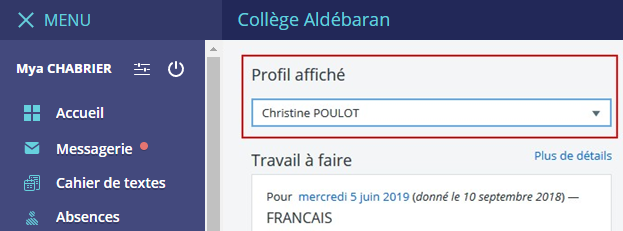 Sélectionner l’enfant dans "Profil affiché"
Délégation Académique au Numérique Éducatif
7
Modifier mes préférences
Lors de la 1ère connexion, certaines informations doivent être personnalisées
Des écrans à la 1ère connexion 
Validation de la charte utilisateur
Préférences :
Notifications sur votre adresse email personnelle
Acceptation des SMS
A tout moment, paramétrez 
		vos préférences utilisateurs
Adresse de notification
Ouverture de l'application mobile
1
2
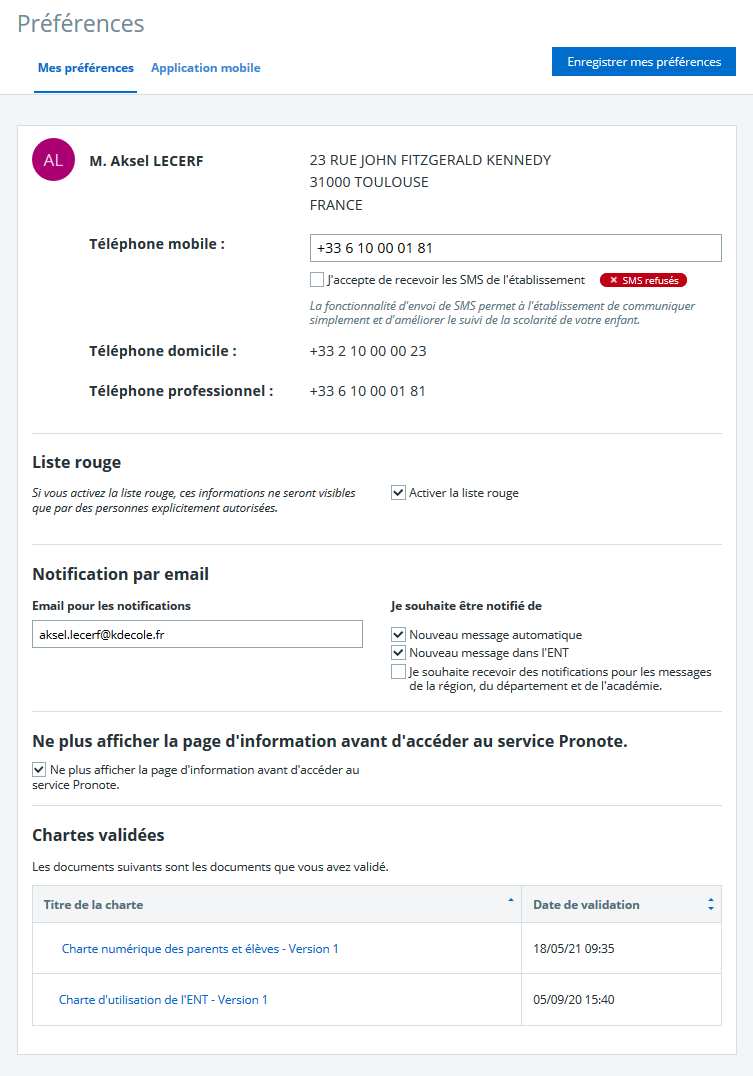 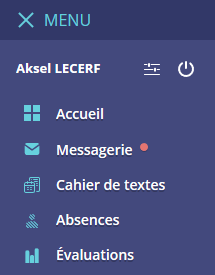 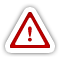 CONSEIL : ne pas modifier votre numéro de tél ici. Prévenir le secrétariat de l'établissement
Délégation Académique au Numérique Éducatif
8
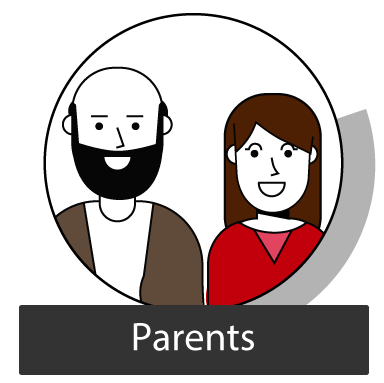 La page d’accueil authentifié
Un tableau de bord avec des informations personnalisées
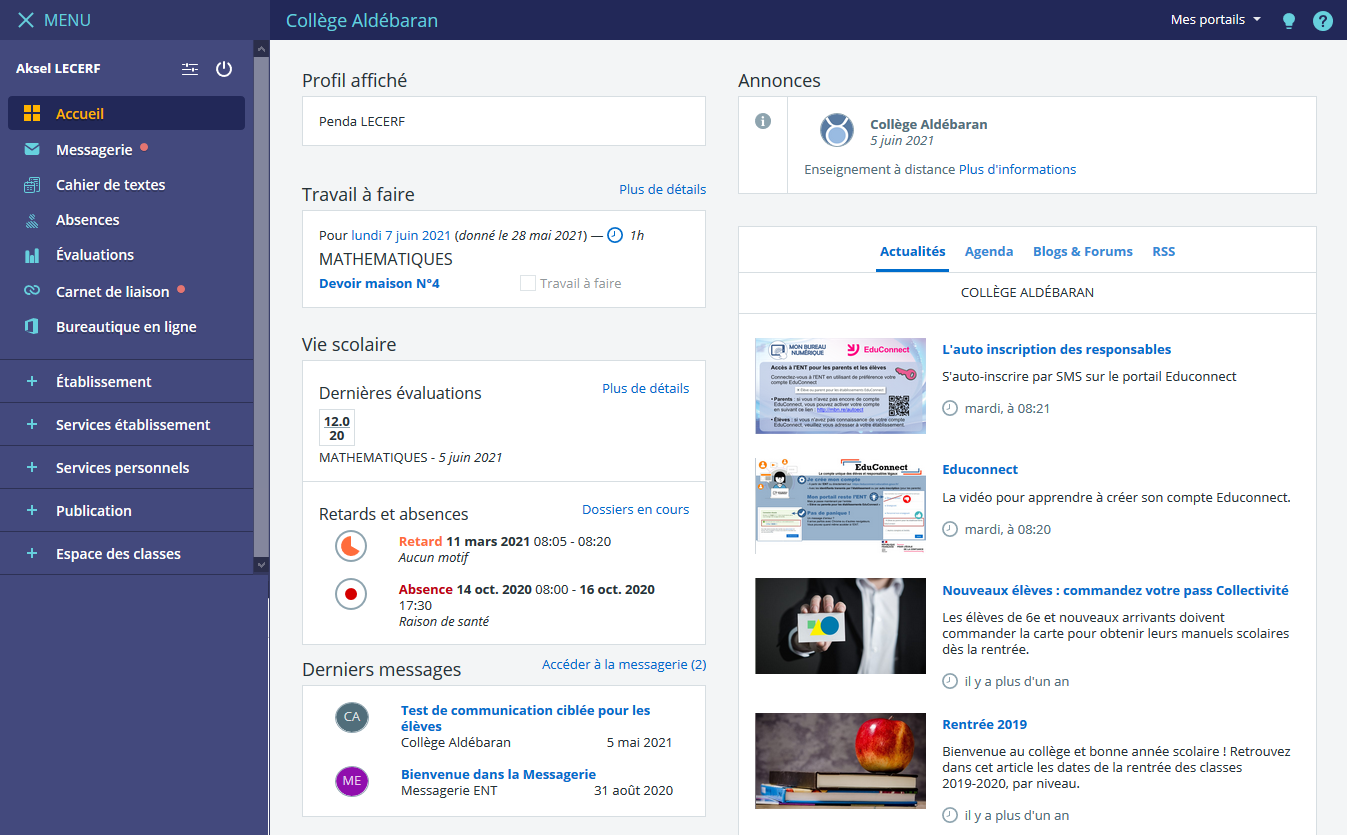 Menus détaillés
1
Les annonces
Les articles d'actualité
7
8
L'emploi du temps (pour les élèves)
Les devoirs
3
2
Les notes
4
Les absences et retards
5
Délégation Académique au Numérique Éducatif
9
Les messages
6
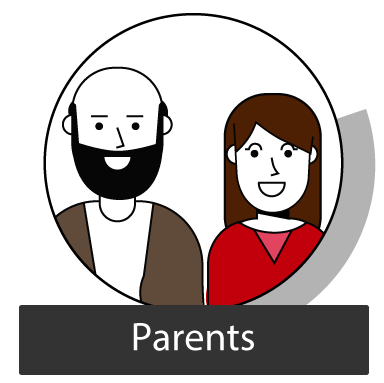 Suivre la scolarité de mon enfant
Zoom sur les informations principales concernant le travail de votre enfant
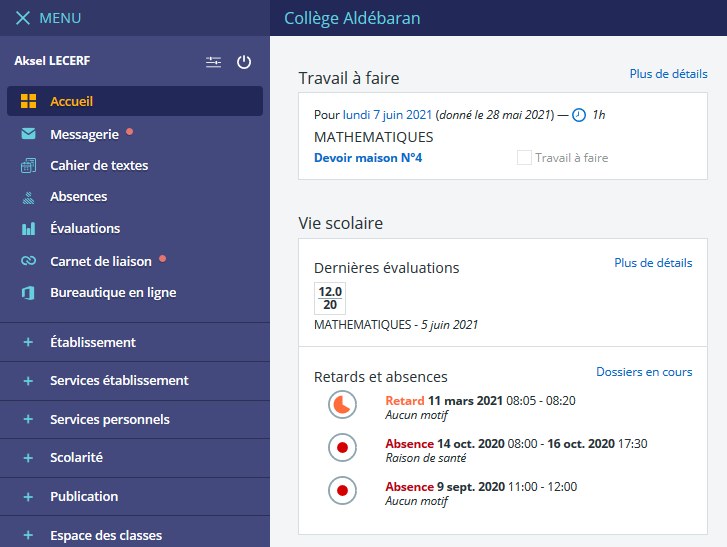 Les devoirs
Les notes
Les absences et retards
Délégation Académique au Numérique Éducatif
10
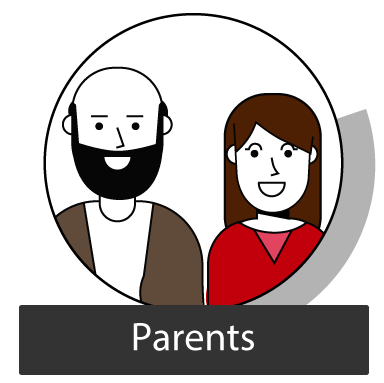 Le cahier de textes
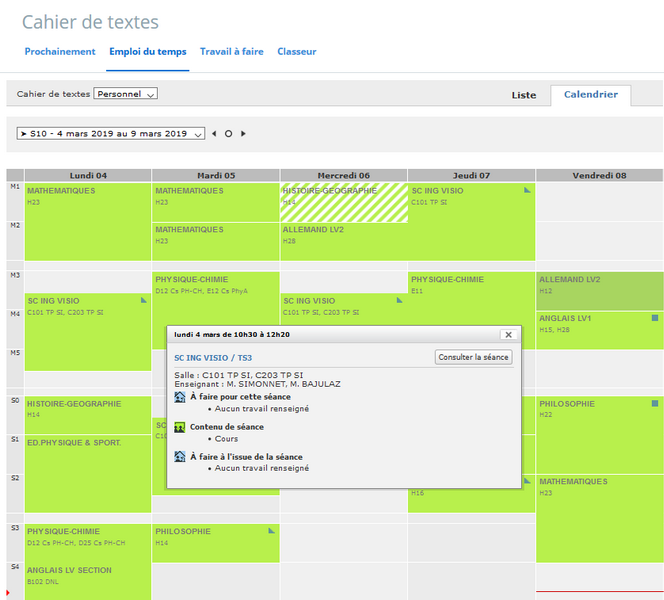 Vue "Emploi du temps calendaire"
Le cahier de textes affiche :
l’emploi du temps complet
le travail à faire
Délégation Académique au Numérique Éducatif
11
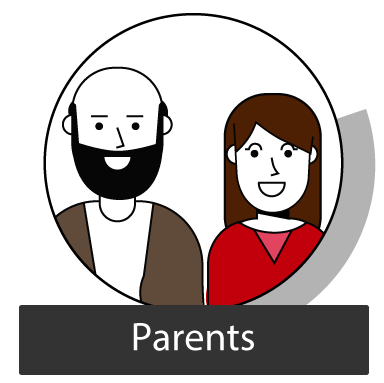 La vie scolaire
Sur le tableau de bord :
Vue détaillée :
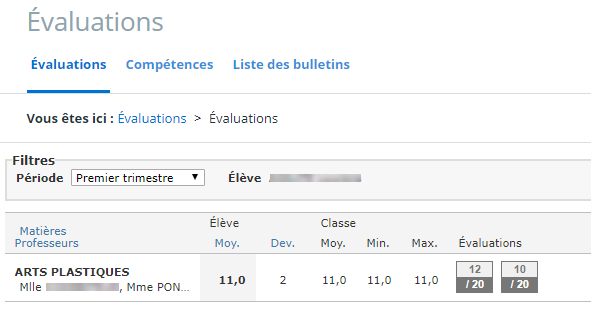 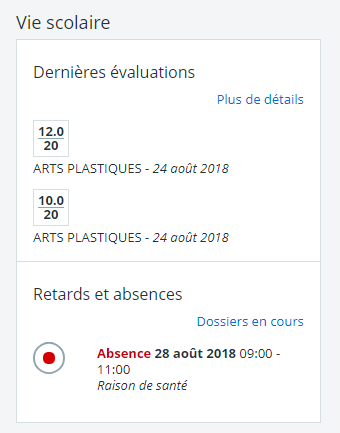 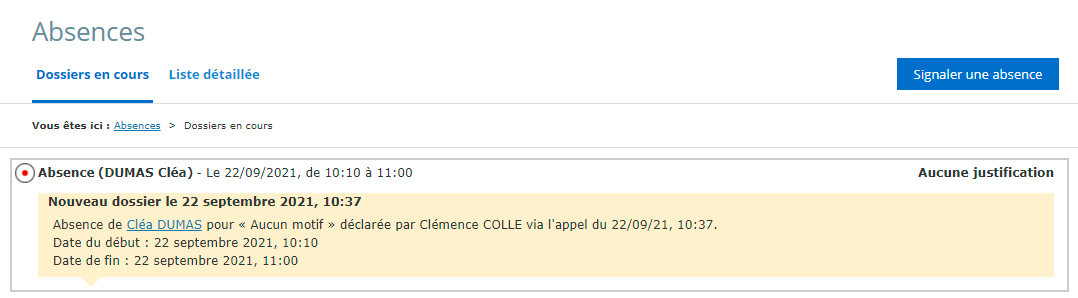 Délégation Académique au Numérique Éducatif
12
La messagerie
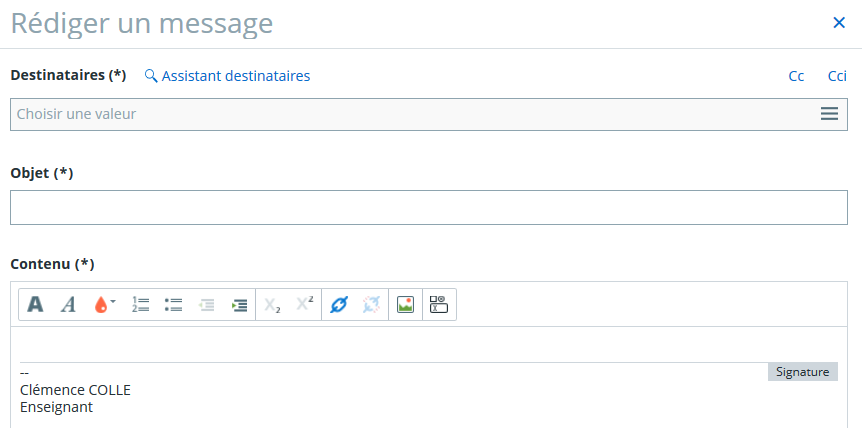 L'assistant destinataire permet de cibler les correspondants
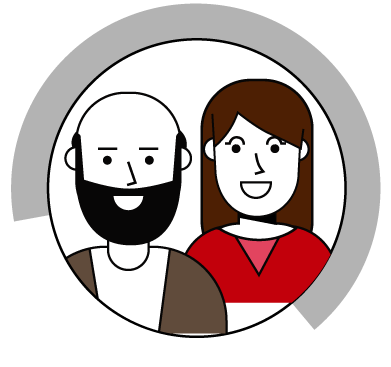 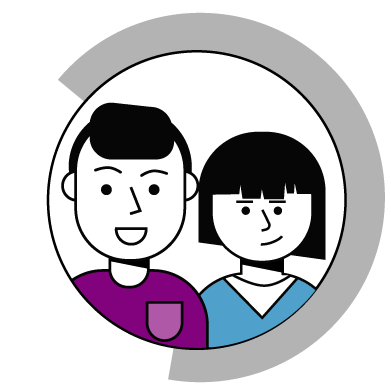 Parents et responsables
Elèves
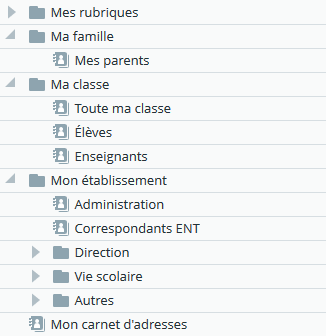 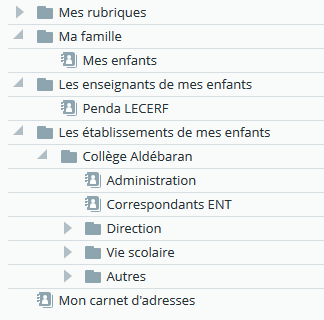 Délégation Académique au Numérique Éducatif
13
L'application mobile
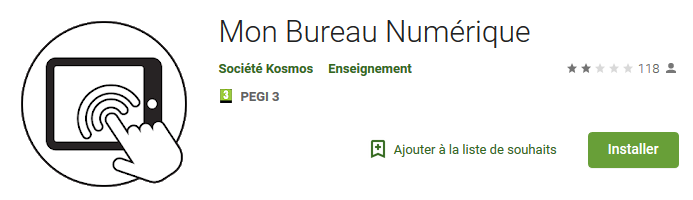 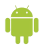 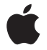 Une appli "Mon Bureau Numérique", pour Android et Apple, principalement à destination des élèves et responsables
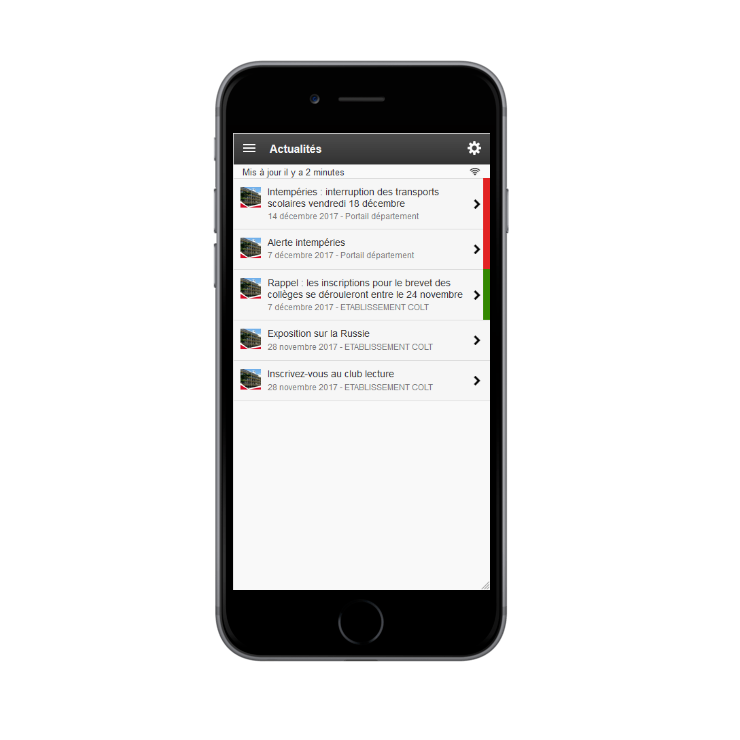 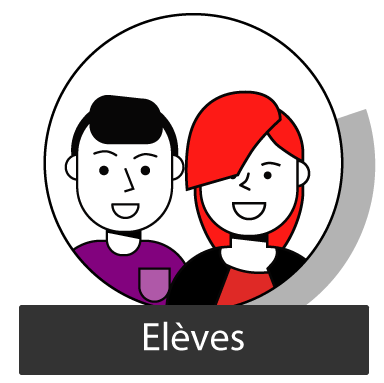 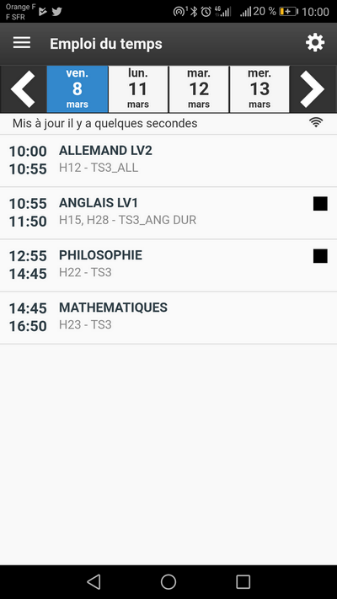 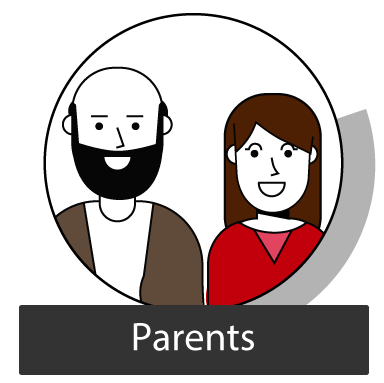 14
Délégation Académique au Numérique Éducatif
14
L'application mobile
Délégation Académique au Numérique Éducatif
15
Pour vous accompagner
Chaque utilisateur a accès à la Skolengo academy (documentation de l'éditeur ENT)
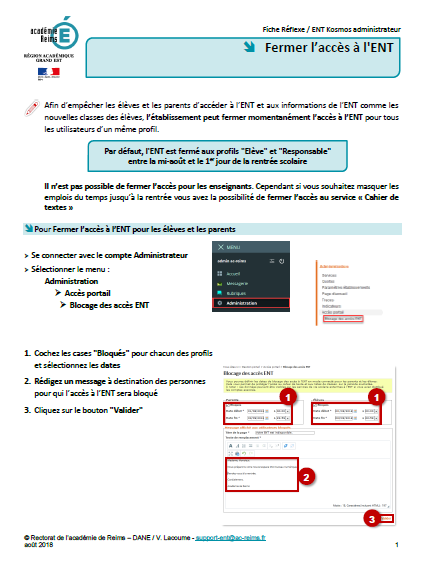 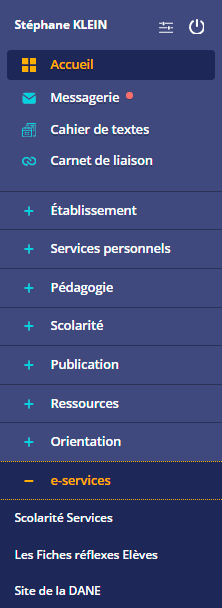 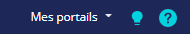 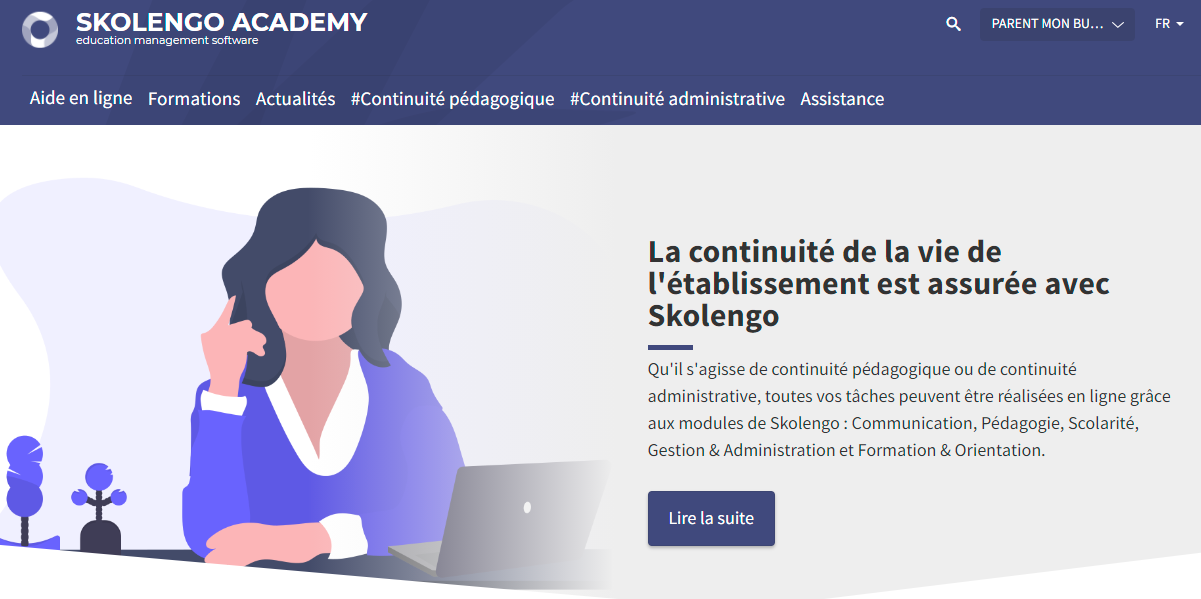 Chaque utilisateur a un lien vers des fiches réflexes produites par la DANE dans le menu "E-SERVICES"
Délégation Académique au Numérique Éducatif
16